MHCLG Online Data Dashboard
RSS Excellence in Official Statistics Awards Webinar 
16th May 2018
[Speaker Notes: 15 mins
Rob Green
Ministry of Housing, Communities and Local Government
Online data dashboard – 2 years – data and visualisation on MHCLG policy areas]
Agenda
MHCLG Implementation Unit
Motivation for the MHCLG Online Data Dashboard
What is it?
OpenDataCommunities
How it was created
Key outcomes
Next steps
MHCLG Implementation Unit
EFFECTIVE LOCAL GOVERNMENT
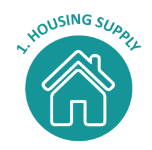 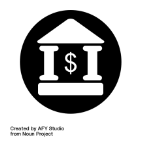 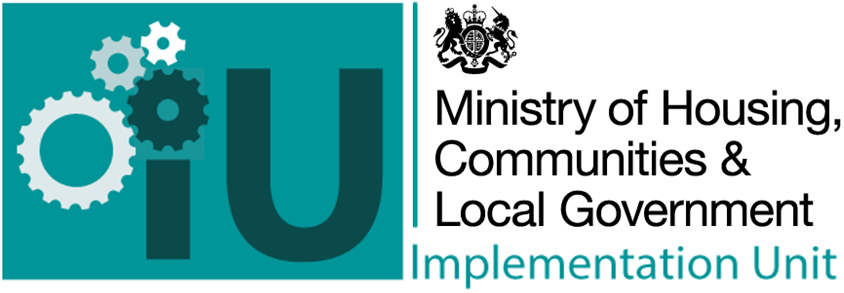 HOUSING MARKET
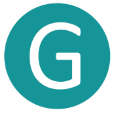 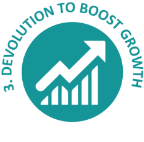 GRENFELL RESPONSE
LOCAL GROWTH
EXITING THE EU
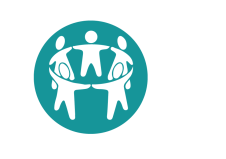 INTEGRATED COMMUNITIES
EU
MHCLG’s Implementation Unit exists to drive better implementation of the Secretary of State’s priorities. 
Main functions: 
 Tracking progress – performance reporting to Ministers and central government departments
 Problem solving – quick reviews and deep dives on policies and programmes
 Building capability – providing tools and training in the department to increase implementation skills
[Speaker Notes: Packs
Deep dives – qual and quant, fieldwork
Dashboards / mapping]
Motivation for the MHCLG Online Data Dashboard
• Building capability -  tracking performance
 Executive Team – easy access to data and visuals on departmental performance for all staff
 Teams to use data and visuals for policy development, presentations and reports
Single Departmental Plan Objectives (2017)
1.Fix the broken housing market
2.Grow local economies
3.Build integrated communities
4.Support effective local government
5.Ensure an effective response to the Grenfell Tower fire
6.Support local government, local economies and the housing sector to get ready for EU Exit, so that the department can continue to deliver its policies
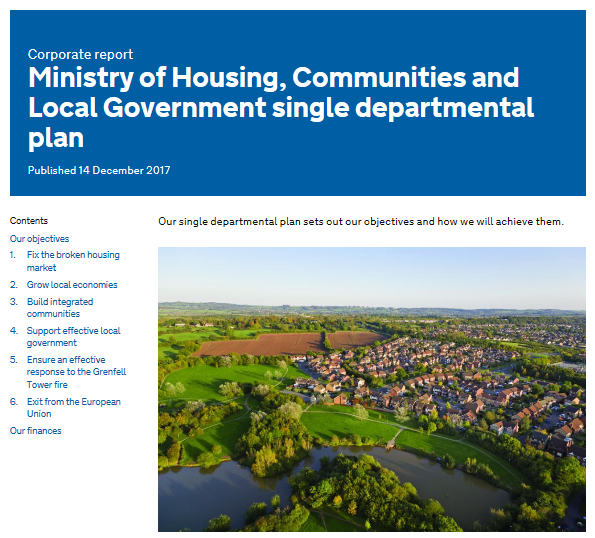 What is it?
https://iu.opendatacommunities.org/
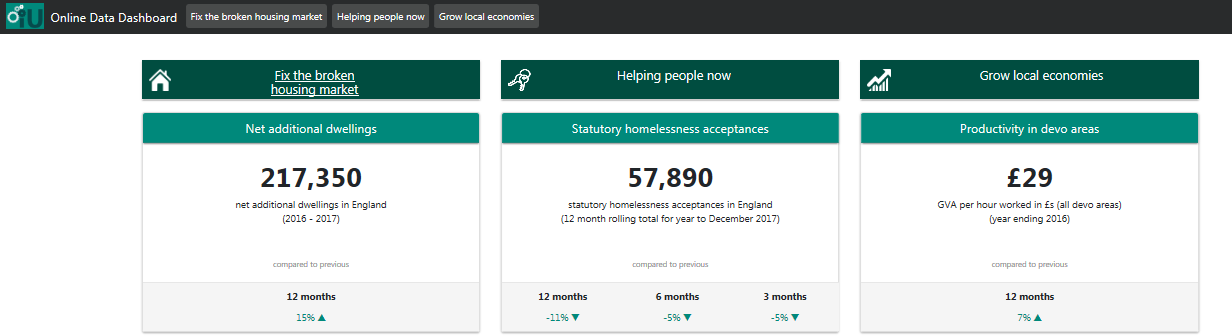 show’s the latest performance data and visualisations on a range of MHCLG policy areas.
 options to download data and snip charts for use in presentations, briefings and reports
 automatic data updates from OpenDataCommunities, the departments open data platform which we aim to keep up to date within 24 hours of publication
 access via your desktop, laptop, tablet or mobile phone
 from the front page you can see the latest statistics on key policy areas and then drill down to charts and further data.
What is it?
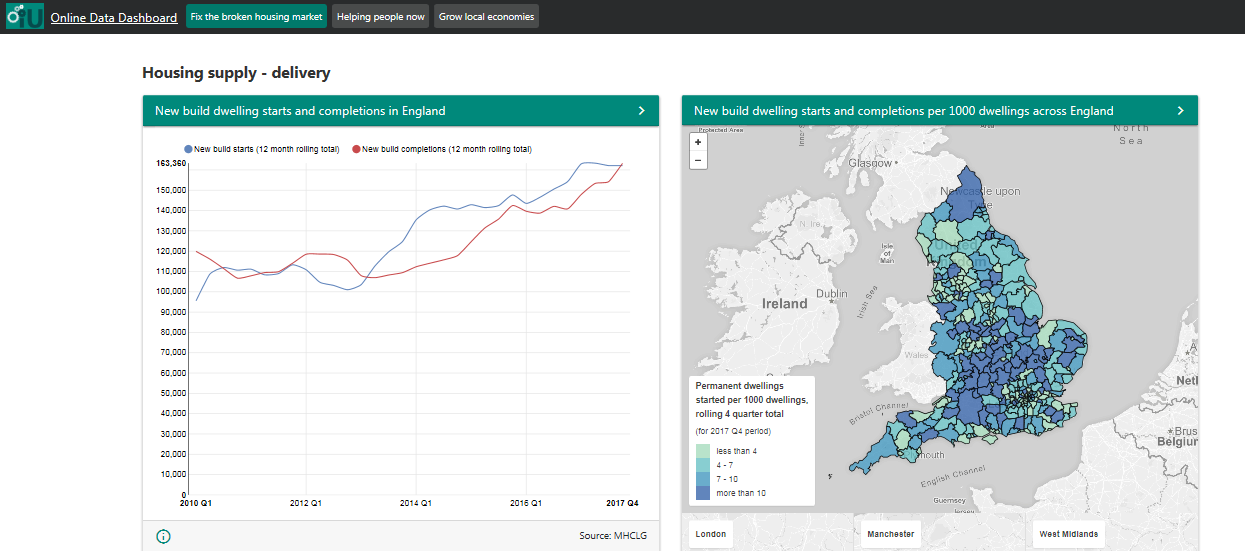 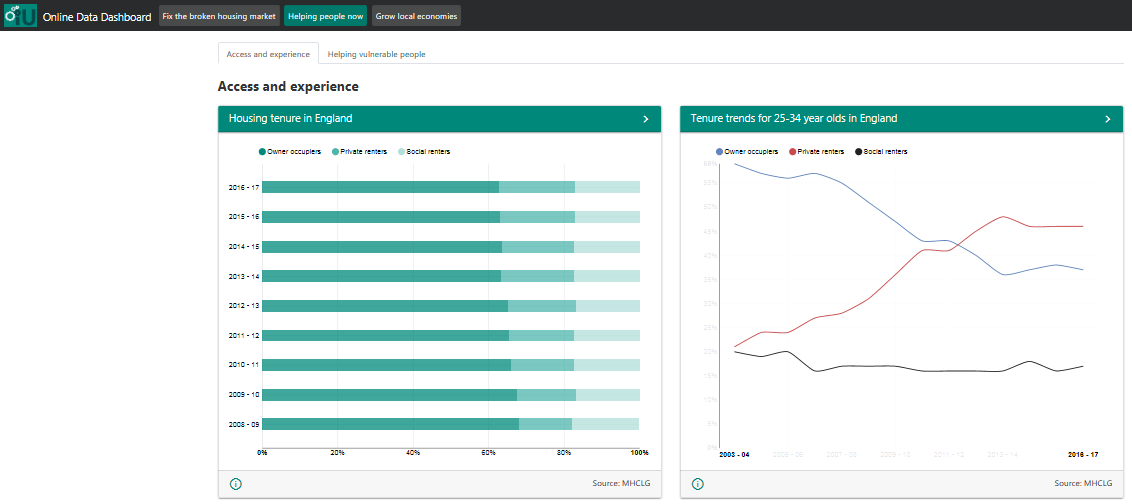 OpenDataCommunities
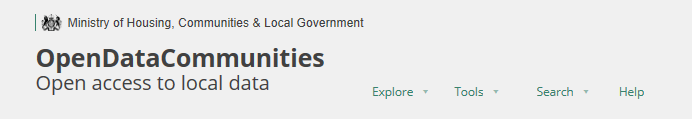 The departments linked data platform
 Open access to local data  
 A selection of official statistics and data outputs on themes related to MHCLG’s objectives
 Housing supply, 
 home ownership, 
 devolution of power to support local growth
 building strong communities.

OpenDataCommunities
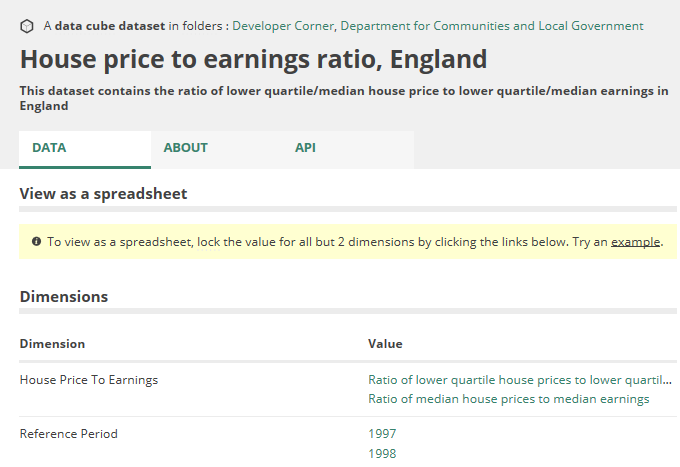 How it was created
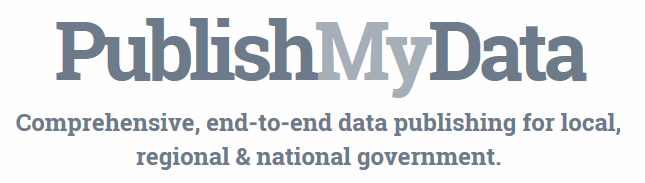 Developed by Swirrl



 Data Analysis and Statistics team / OpenDataCommunities



 Single Departmental Plan objectives / measures



 Analysts / statisticians on indicators and presentation
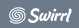 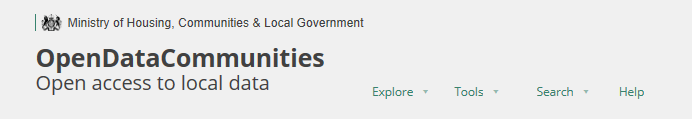 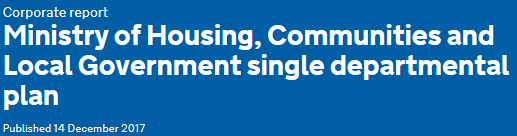 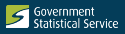 Key outcomes
tool available for use in department
 easier to use evidence and data in policy making
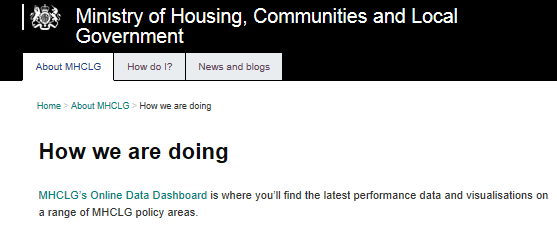 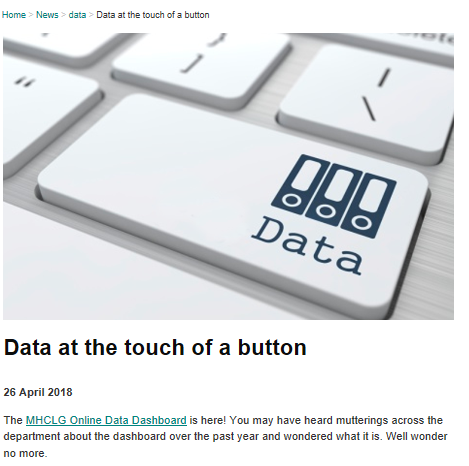 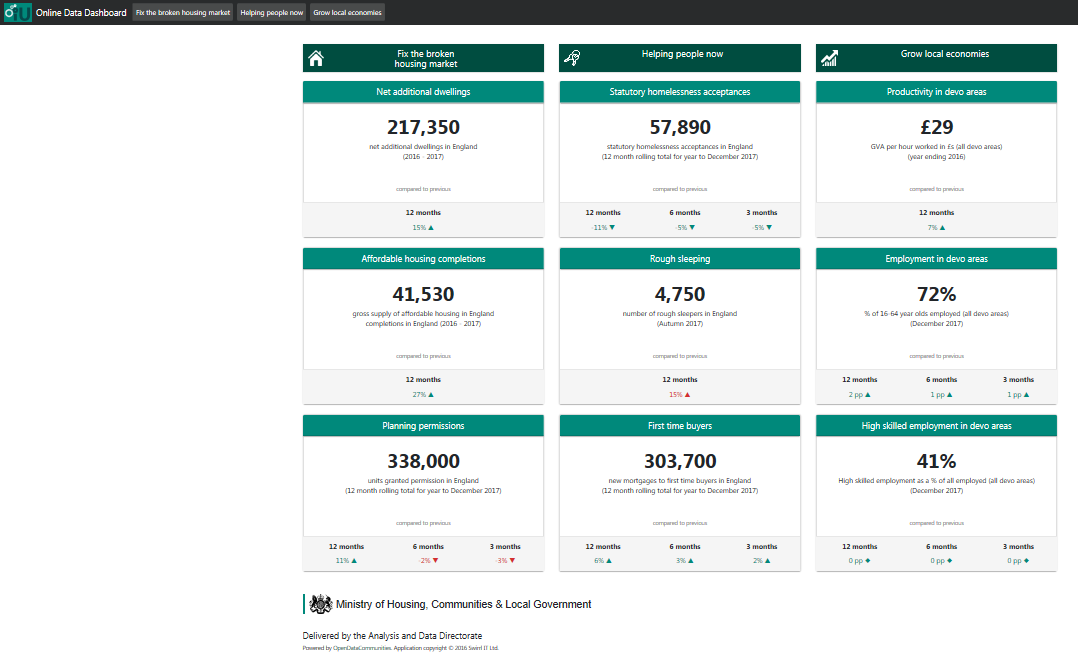 Next steps
keeping it up to date
 will monitor use / feedback to inform development 
 adding in further SDP strategic objectives 
 adding functionality
 going public?
EFFECTIVE LOCAL GOVERNMENT
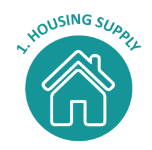 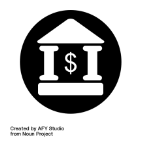 HOUSING MARKET
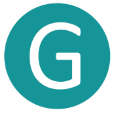 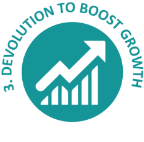 GRENFELL RESPONSE
LOCAL GROWTH
EXITING THE EU
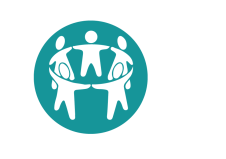 INTEGRATED COMMUNITIES
EU
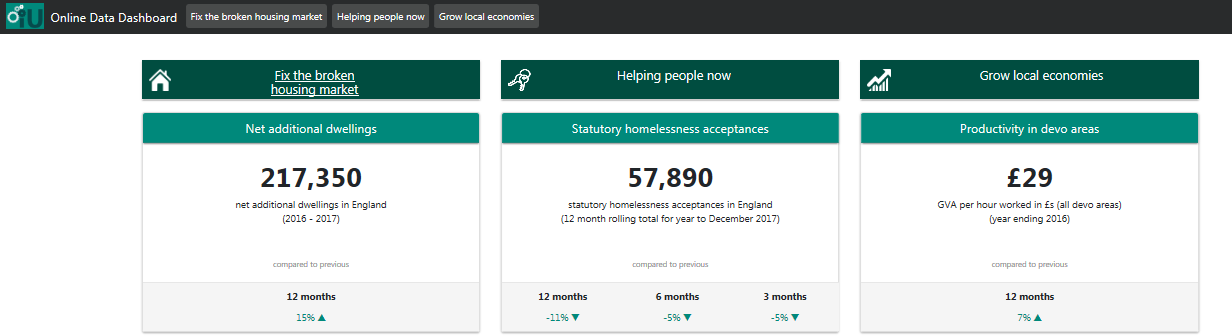 Questions / comments?
rob.green@communities.gsi.gov.uk